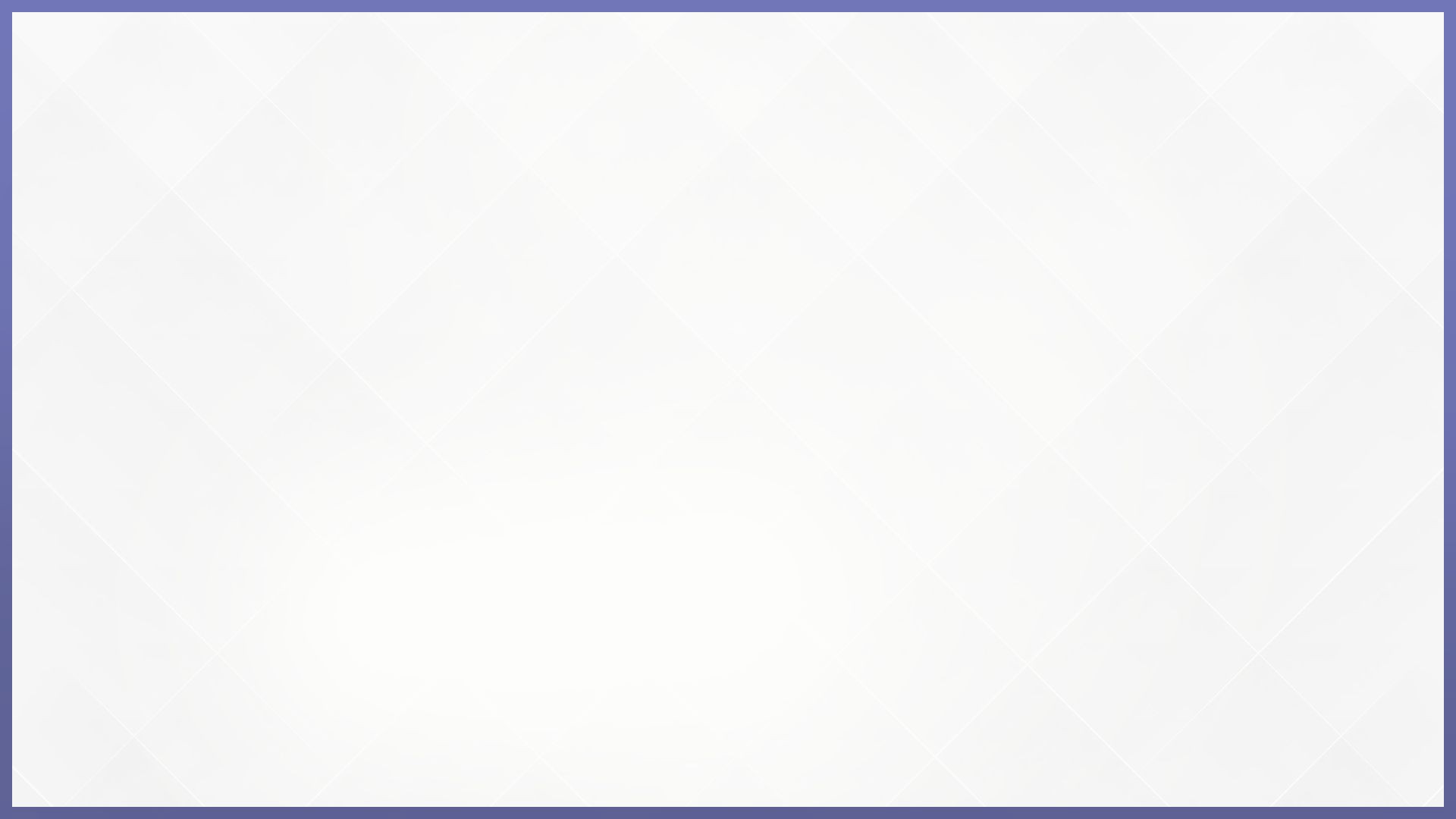 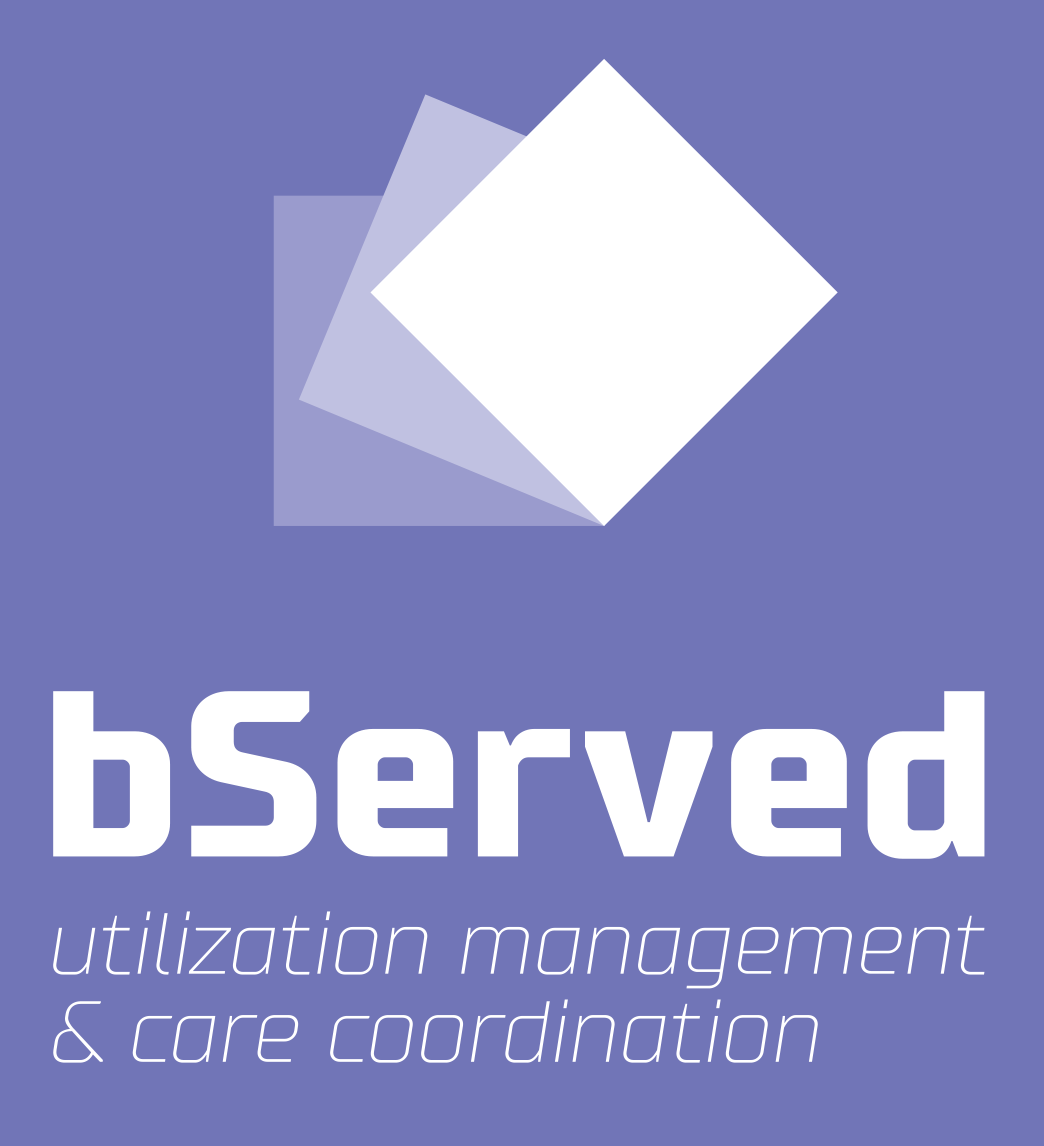 TURNKEY UTILIZATION MANAGEMENT
Built For
CRITICAL ACCESS HOSPITALS
CAHs
ARE OUR SPECIALTY
Our services may qualify to be Reimbursed at 101% for   Critical Access Hospitals
www.bserved.us
3 Steps to Success
1. Fit Assessment:
Ensures the program is only implemented where it is useful and effective. This requires an assessment before implementation. 

2. Demonstrating KPI value: 
After a free assessment we suggest the optimal KPIs and develop a tailor-made program for the facility or organization.

3. Financial and Operational Value: 
Because we understand what it takes to implement and drive success from our program, your team does no lifting. With Elevate you have a turn-key service
Success Story in Kentucky
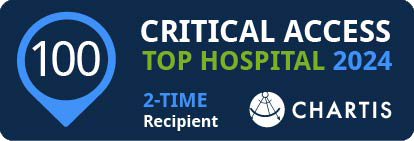 81
“We are extremely proud to be honored as a Top 100 Critical Access Hospital for a second consecutive year.”
73
Success Story in Texas
81
This Critical Access hospital closed due to poor performance. bServed was asked to perform an assessment and determine if something could be done. Results were submitted to the buyers, and they made the decision to purchase the facility. Now this CAH is performing beyond our projections
73
Success Story in Indiana
CAH with an ADC of 8
Inpatient admissions jumped from 13.1 to 27 and observations went from 40 to 50 per month. Total admits resulted in  huge financial gains improving the patient outcome as well as hospital health.
Utilization Management
Typical Problem Areas

Case Manager Caseload
Length of Stay
Avoidable days
Correct Level of Care Assignment 
Denial Rates
Weekend and Overnight coverage
TURN-KEY PRECISION Utilization Management
How We Achieve It
Results
Experienced UM Clinicians
10-23% Improved Admission Rates
Multilayer Quality Controls
10-27% Reduced Denial Rates
Hospital and Health Plan Utilization Management Experts
45-57% Staffing Cost Savings
MGear - The Most Powerful Utilization Management Software
MCG /InterQual Integration
AI Assistance in Criteria Selection, Patient Throughput and Care Coordination
Epic and Cerner Applications
Compatible with all EMRs
HIPAA and HITRUST Certified
Additional Annual Revenue with our CDI Program
Improve patient flow
Detailed Analytics of Physician Performance
Powerful Reporting
Unprecedented UM Training Program
UM
Our services may qualify to be Reimbursed at 101% for   Critical Access Hospitals
www.bserved.us
ED UM
ED MEDICAL NECESSITY REVIEW

Perform an official MCG or InterQual medical necessity review (MNR) on all ESI 3-4 visits.

bServed reviewer will monitor the triage levels 24/7, identify qualified cases for review, and follow that case through the ED workup process.

When the workup is complete and records are updated with provider notes, the bServed reviewer will perform an MNR.

The MNR is then sent directly to the provider, alerting the physician of a qualified admission opportunity before FMD.

The goal is to optimize admissions by capturing borderline cases that routinely get discharged.  Also, admit the patient to the correct level of care from the ED, avoiding downgrades and denials.
ED MNR
LEVEL OF CARE OPPORTUNITY
MISSED ADMISSION
Recommendation = FMD
DENIAL RISK
ED MNR  Dashboard
In Patient UM
INPATIENT MEDICAL NECESSITY REVIEW

Perform an official MCG or InterQual medical necessity review (MNR) on all patients admitted.

The continuation of MNR services will support the case management department by having a completed MNR by 9:00 AM daily, 7 days a week, before rounds.  

Identify levels of care: Telemetry vs MedSurg
Avoidable Days
MNRs are sent to payers 

The facility case manager will have additional time to work on patient care coordination and discharge planning.

Denials management is provided as a support service when inpatient reviews are performed
Recommendation Provided on Discharge Date and Disposition
Census Sent to Review
25 Cases per Reviewer
Status and Criteria Match
Status and Criteria Mismatch
Review is Saved in InterQual/MCG
Notification Sent Real Time
Full Performance Reporting
Inpatient MNR
Inpatient UM Dashboard
COMPLIANCE
www.bserved.us
Security
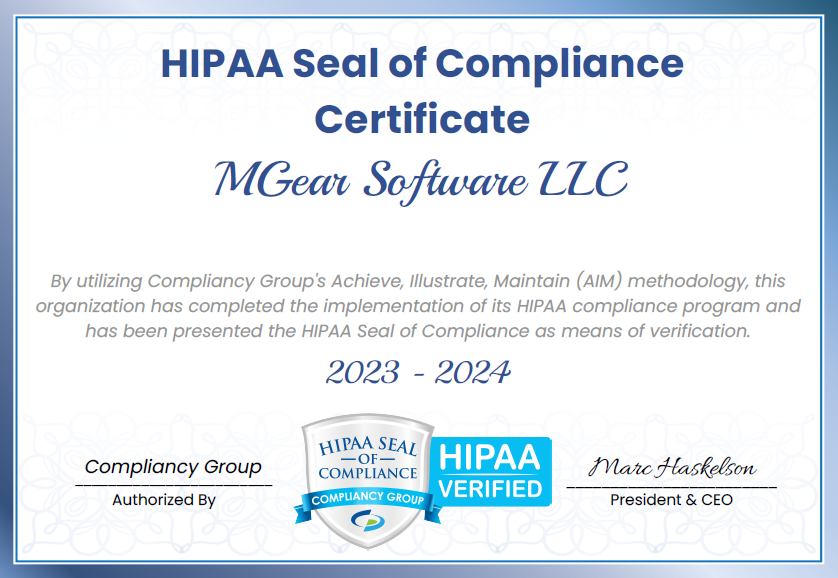 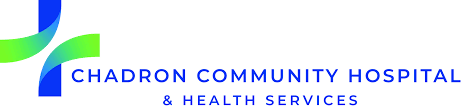 Certificate of Liability Insurance
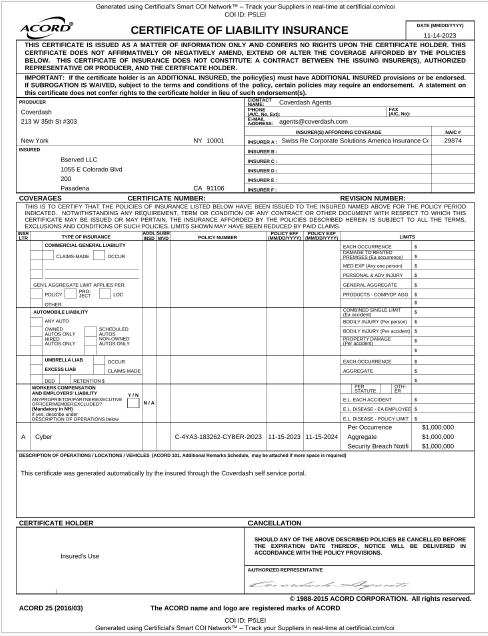 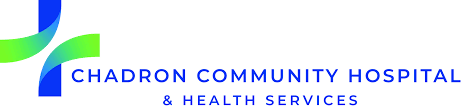 PRICING
www.bserved.us
Potential Revenue
Even a small improvement in detecting missed opportunities leads to huge gains!
Inpatient Medical Denials Management
Manage Medical Necessity/DRG denials 
Perform Secondary Reviews
Staffing Costs Savings
Our program is designed to augment existing staff as well as providing full department needs
Cost Per Month of bServed UM Program
Potential Financial Impact of the Proposed bServed UM Program
PER YEAR
Total Financial Impact/Year                                                           $227,581
Cost of bServed UM/Denials Program (Reimbursable)                      $84,000
$143K
Our services may qualify to be Reimbursed at 101% for Critical Access Hospitals
SCHEDULE A DEMO
Edwin Mendoza MD, MHA
Chief Revenue Officer
Edwin.Mendoza@bserved.us

www.bServed.us
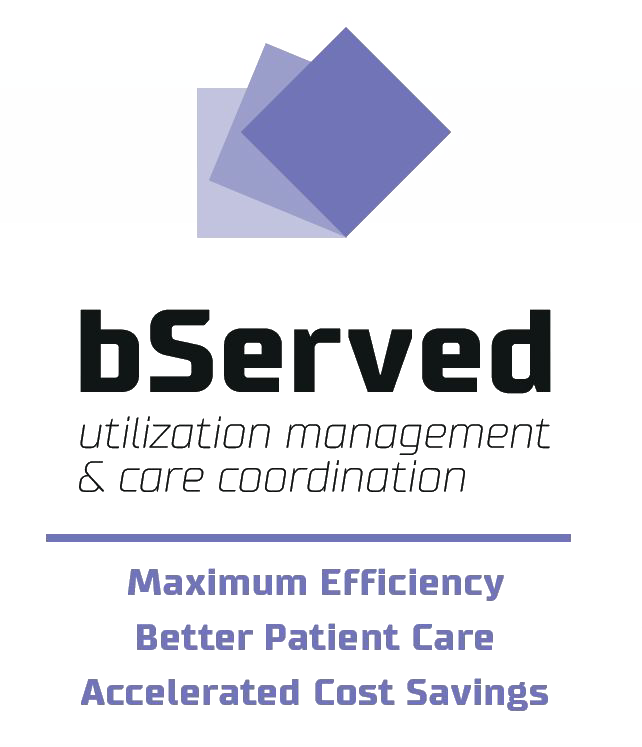